中央図書館
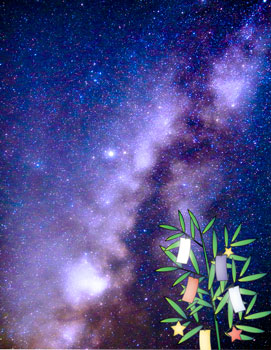 七夕観望会
～35cmの望遠鏡で星を見よう～
理学部
自然科学
　研究科棟
７月７日（木）　19:30～20:30

☆事前登録不要，参加費無料
☆主催：七夕観望会2016実行委員会
☆場所：岡山大学津島キャンパス　自然科学研究科棟　屋上
岡電バス
　  岡大西門
教育学部
岡電バス
　 岡大東門
グラウンド
☆口径35cm望遠鏡を使った観望会と，４次元デジタル地球儀を使った惑星の解説を行います！
※天候不良の時は，観望会は中止になります。
雨天，曇天の場合でも，４次元デジタル地球儀の投影は行います。
詳しくはこちら→http://epa.desc.okayama-u.ac.jp/~curator/2016/

本観望会は，自然系博物館実習の実務実習の一つとして実施されます。
連絡先：curator-staff@epa.desc.okayama-u.ac.jp

共催：岡山大学理学部　職員組合
イラスト：http://www.civillink.net/esozai//large/pics3530.jpg
中央図書館
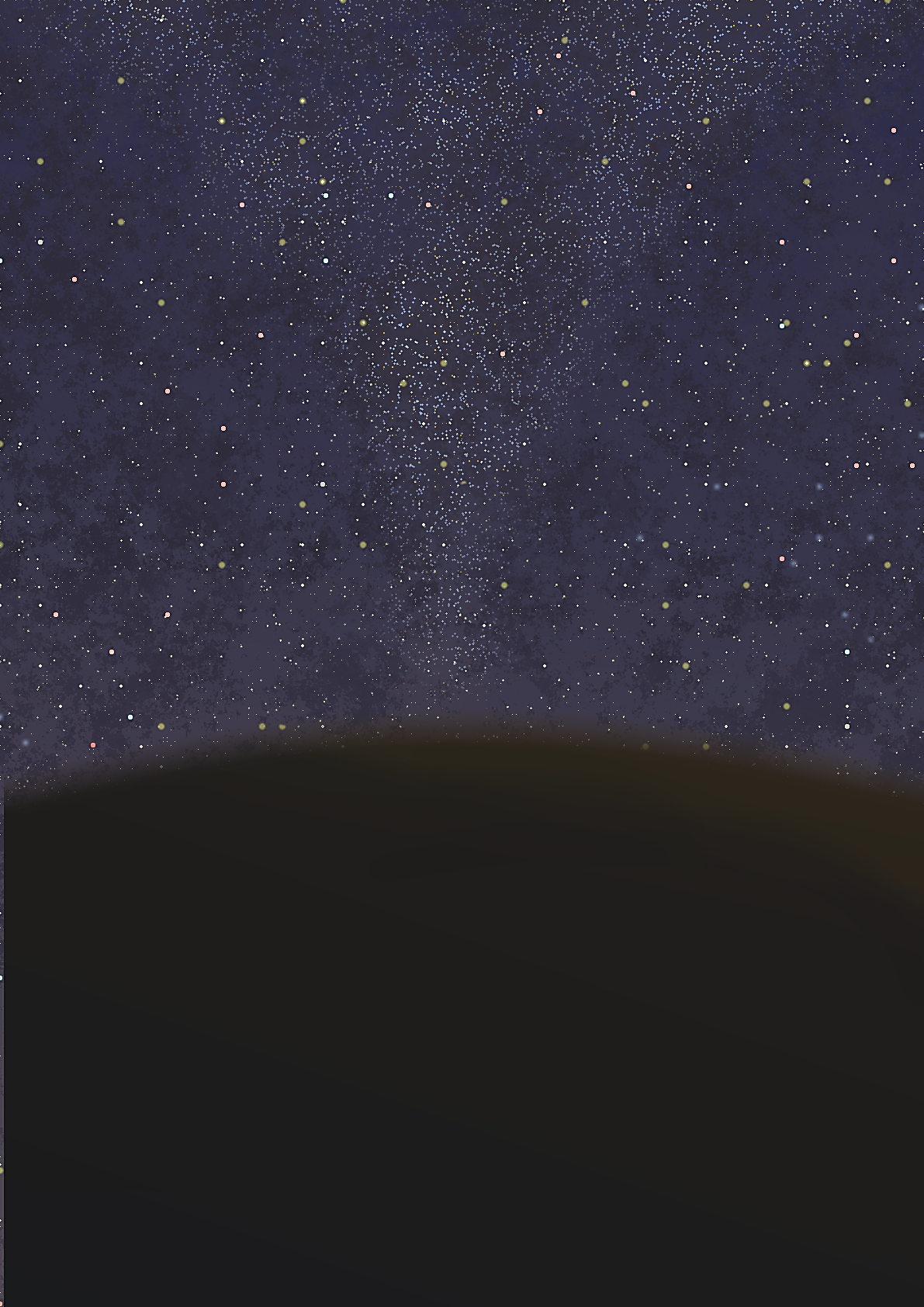 七夕観望会
～35cmの望遠鏡で星を見よう～
理学部
自然科学
　研究科棟
７月７日（木）　19:30～20:30

☆事前登録不要，参加費無料
☆主催：七夕観望会2016実行委員会
☆場所：岡山大学津島キャンパス　自然科学研究科棟　屋上
岡電バス
　  岡大西門
教育学部
岡電バス
　 岡大東門
グラウンド
☆口径35cm望遠鏡を使った観望会と，４次元デジタル地球儀を使った惑星の解説をおこないます！
※天候不良の時は，観望会は中止になります。
　雨天，曇天の場合でも，４次元デジタル地球儀の投影は行います。
　詳しくはこちら→http://epa.desc.okayama-u.ac.jp/~curator/2016/

本観望会は，自然系博物館実習の実務実習の一つとして実施されます。
連絡先：curator-staff@epa.desc.okayama-u.ac.jp

共催：岡山大学理学部　職員組合
中央図書館
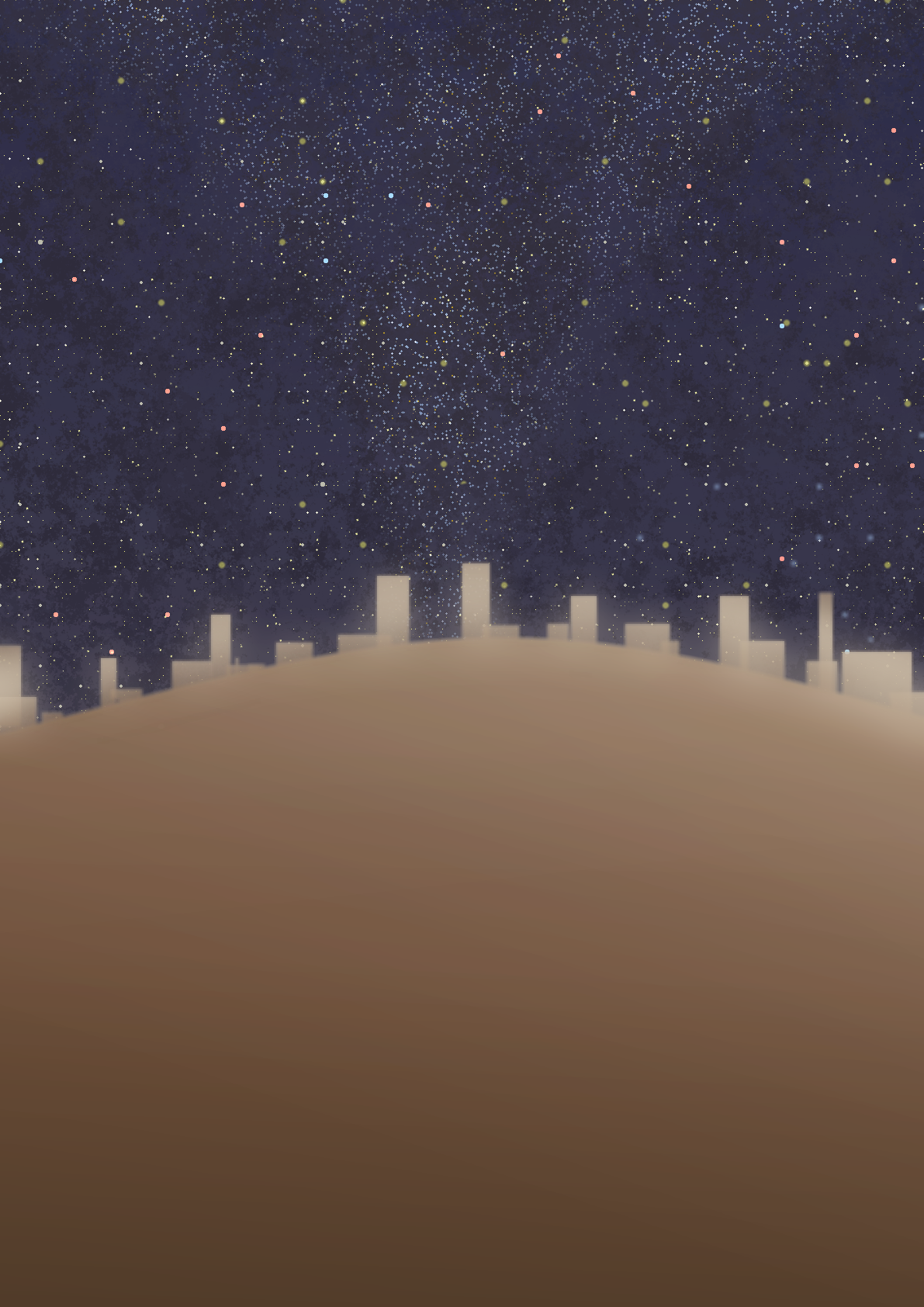 七夕観望会
～35cmの望遠鏡で星を見よう～
理学部
自然科学
　研究科棟
７月７日（木）　19:30～20:30

☆事前登録不要，参加費無料
☆主催：七夕観望会2016実行委員会
☆場所：岡山大学津島キャンパス自然科学研究科棟　屋上
岡電バス
　  岡大西門
教育学部
岡電バス
　 岡大東門
グラウンド
☆口径35cm望遠鏡を使った観望会と，４次元デジタル地球儀を使った惑星の解説を行います！
※天候不良の時は，観望会は中止になります。
　雨天，曇天の場合でも，４次元デジタル地球儀の投影は行います。
　詳しくはこちら→http://epa.desc.okayama-u.ac.jp/~curator/2016/

本観望会は，自然系博物館実習の実務実習の一つとして実施されます。
連絡先：curator-staff@epa.desc.okayama-u.ac.jp

共催：岡山大学理学部　職員組合